Top 10 GI POEMs 2021-22
Scott M. Strayer, MD, MPH
Professor and Chair  
Department of Family Medicine and Population Health
Virginia Commonwealth University Health System
AAPCE Founding Member and Past-President
Objectives
Describe and use the principles of “Information Mastery,” including relevance, validity and usefulness of information.
Define patient oriented evidence that matters (POEMs) 
Know the top 10 GI POEMs for 2021-22 that apply to primary care endoscopists.
Develop an approach for reviewing medical literature that is based on identifying POEMs as they are published.
[Speaker Notes: Otherwise known as decreasing the bed-side stack]
POEM
Patient-Oriented
Evidence
that Matters
matters to the clinician, because if valid, will require a change  in practice
Shaughnessy AF, Slawson DC, Bennett JH. Becoming an Information Master: A Guidebook to the Medical Information Jungle. The Journal of Family Practice 1994;39(5):489-99.
[Speaker Notes: Answering the “relevance” question.  So what is pt-oriented….see next slide.]
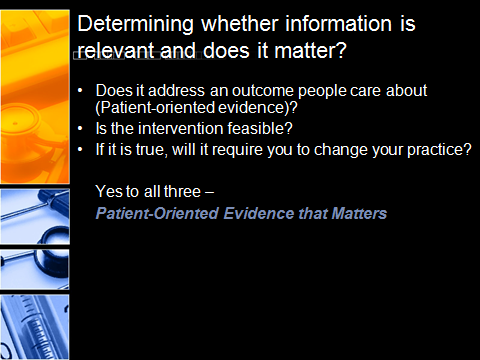 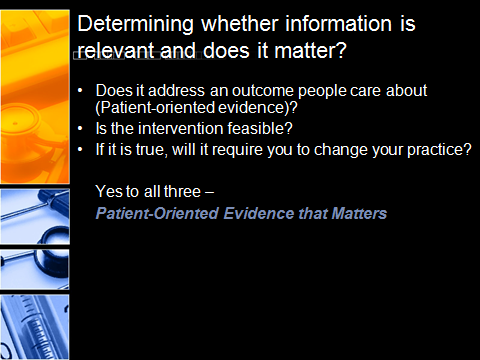 Relevance: Type of Evidence
POE: Patient-oriented evidence 
mortality, morbidity, quality of life
Longer, better or both

DOE: Disease-oriented evidence
pathophysiology, pharmacology, etiology
[Speaker Notes: For example, when Vioxx first came out….pts found better pain relief and it became a $2b/yr drug.  However, when large population-based analyses were performed, it was determined that pts were more likely to die from CVD as a result of using this drug.  Most pts would care more about that outcome as would physicians, thus necessitating a change in practice.  There are many other trials like that annually, albeit less dramatic, but that should constantly be prompting us to examine our practice and standard of care.]
Determining Validity
Levels of Evidence (LOE):
1a, b, c; 2a, b, c; etc., 5- expert opinion
A, B, C, D
SORT Criteria
Therapy, diagnosis, prognosis, reviews, etc.
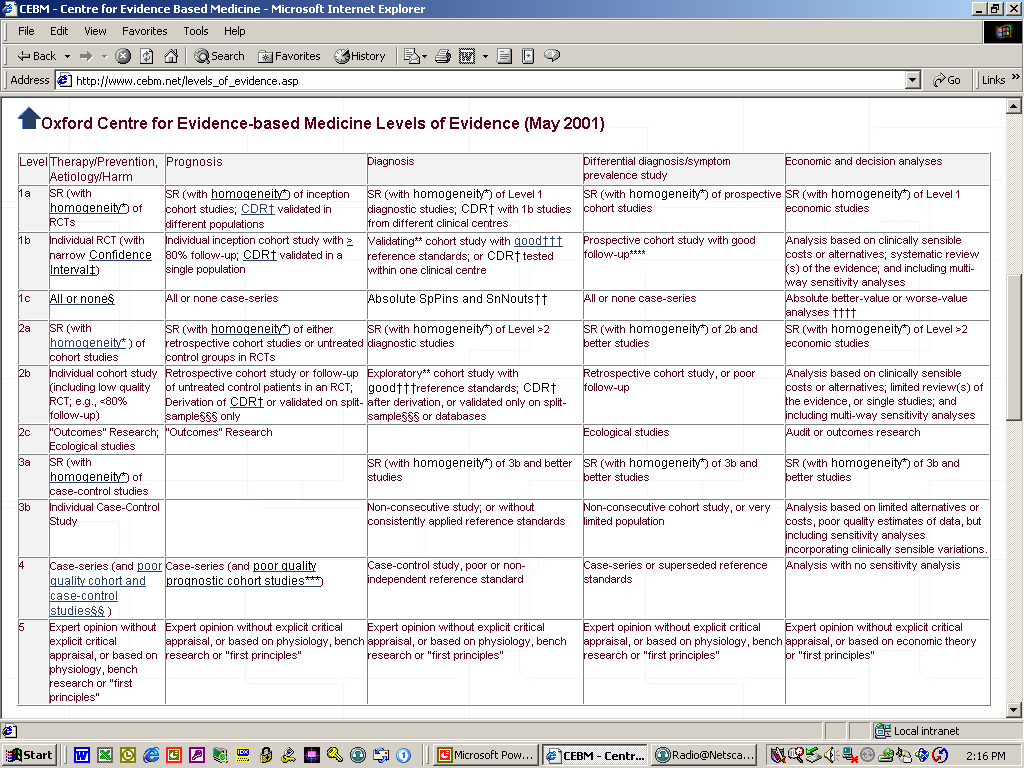 “It ain’t what you don’t know that gets you into trouble, it’s what you know for sure that just ain’t so.”
			Mark Twain
[Speaker Notes: USE QUOTE FROM ROLAND’S DOSSIER]
Finding the POEMS
Reviewed all Essential Evidence Plus (http://www.essentialevidenceplus.com/) daily updates from Nov. 2021-Oct. 2022 identifying studies that are relevant to primary care endoscopists.  
EE+ reviews over 100 journals each month including JAMA, BMJ, Lancet, NEJM, ER, Surgery, Psychiatry, Dermatology, Urology and Family Medicine journals
Also reviews Cochrane library
Pubmed clinical queries from Nov. 2021-Oct 2022, with keywords:  “colonoscopy technique,” “screening colonoscopy.”
[Speaker Notes: Used to use several other foraging tools including Physician’s First Watch, BMJ Updates,  Cochrane Pearls, Dynamed, Medscape, etc.

But, after looking at quality of various foraging tools (show slides from USC lecture) have streamlined my email inbox to include only these

HOW TO GET EE+ in AF?]
Go to www.menti.com and use the code 3322 8111
https://www.menti.com/al3ycdhgma8s
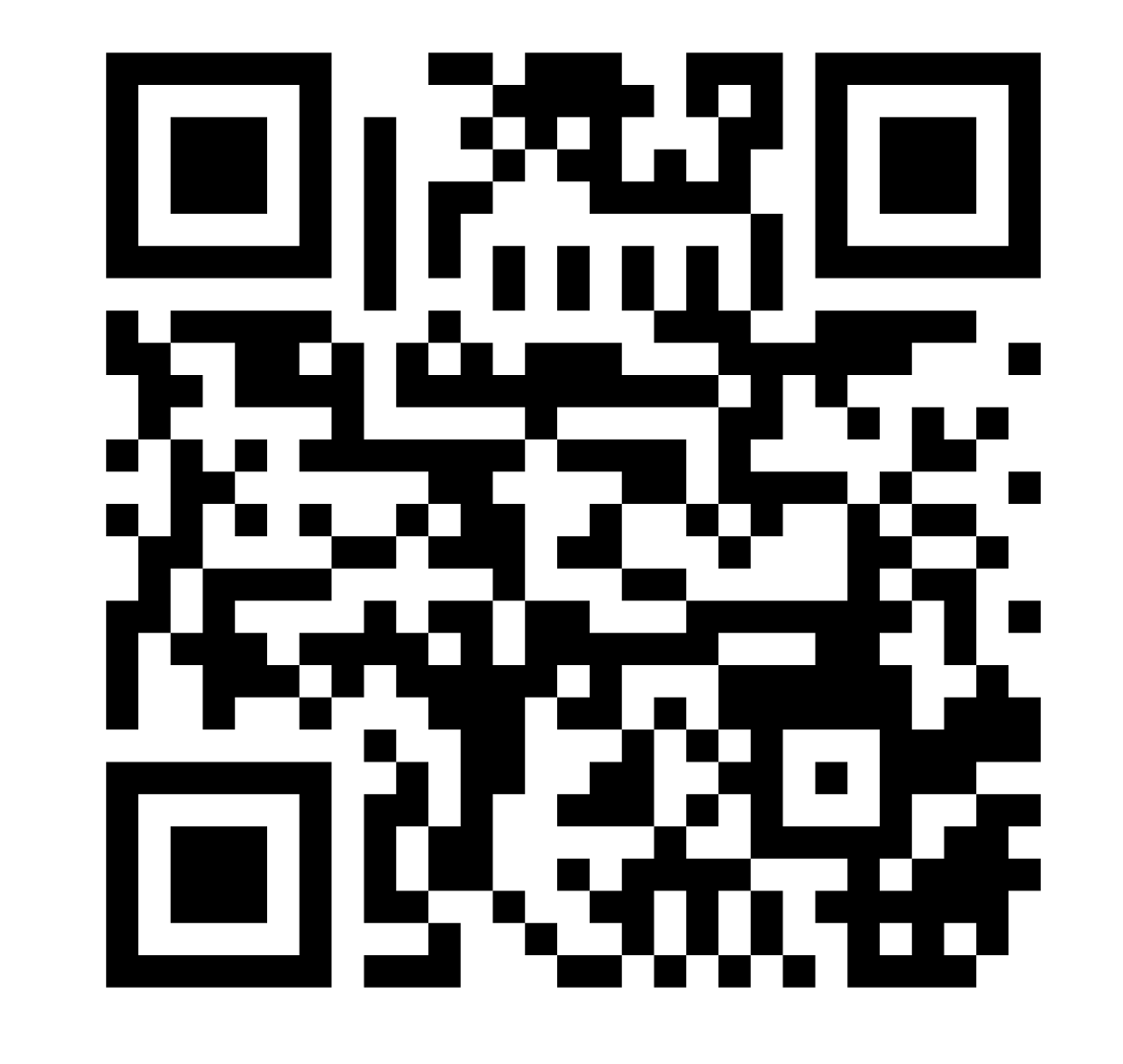 Which guidelines do you currently follow for CRC screening?
[Speaker Notes: USPST, MSTF, AGA, 
Highlight differences at end, should favor USPSTF due to rigor of process, new AGA guideline is just for awareness]
#1 AGA Position Statements for Colorectal Cancer Screening
BOTTOM LINE
They largely support the guidelines of the USPSTF, which suggest that individuals begin screening at ages 45 to 49 years. Given the lack of research evidence, I was hoping this group would provide expert guidance regarding the surveillance of patients with high-risk adenomas or advanced sessile serrated lesions. They don’t. I was also hoping they would give guidance on when to stop screening so as to avoid overuse. They don’t. (LOE = 5)
Lieberman D, Ladabaum U, Brill JV, et al. Reducing the burden of colorectal cancer:AGA position statements. Gastroenterology 2022;163(2):520-526.
[Speaker Notes: START OFF WITH GUIDELINES, CRC, KEEP MOST CONTROVERSIAL STUDY FOR LAST TO ENCOURAGE DISCUSSION

DISCUSS FROM LAST YEAR….WAS PROPOSED (?ANY CHANGES), ALSO ACP GUIDELINE FROM LAST YEAR

For age 45 and up—moderate certainty of moderate benefit

The USPSTF will use this evidence review in conjunction with microsimulation models from the Cancer Intervention and Surveillance Modeling Network (CISNET) to update its 2016 recommendation statement on screening for CRC. 1 This review is an update of our prior work82, 83 and addresses the benefit and harms associated with CRC screening and the test accuracy of the individual screening tests currently available in U.S. clinical practice. The accompanying CISNET simulation models address how the benefits and harms of screening might vary by screening test, screening interval, age to start screening, age to stop screening, as well as by sex, race/ethnicity, and comorbidities.]
This guideline development group included gastroenterologists, researchers, a methodologist, and a family physician. 
Half the authors, including the co-chairs, declared extensive financial conflicts of interest
These are official statements (more than recommendations) from the American Gastroenterological Society (AGA), and several advocate for better access to and payment for screening services.
The authors suggest screening with either colonoscopy or noninvasive approaches, similar to the recommendations from the US Preventive Services Task Force (USPSTF). 	
The authors cite statistical models and research evidence that screening can reduce colorectal cancer incidence and related mortality but, as with the USPSTF guidelines, do not account for the fact that this screening has not been demonstrated to decrease overall mortality.
[Speaker Notes: Some notable differences exist between the 2016 USPSTF recommendation and the 2018 American Cancer Society (ACS) and 2017 U.S. Multi-Society Task Force (USMSTF) recommendations. The ACS recommends CRC screening for all adults beginning at age 45 (conditional recommendation), the USMSTF recommends that African Americans begin screening at 45 years and others at age 50 years, and the USPSTF recommends that screening begin at age 50 for all people. The USPSTF and USMSTF both recommend colonoscopy, FIT, FS with or without FIT, stool DNA (sDNA) with FIT, and CTC, but the USMSTF prioritizes certain strategies over others (colonoscopy and FIT as the first tier) and recommends capsule endoscopy (third tier). There is also variation in the recommended age to stop screening, with recommended ages to stop spanning from 74 to 85 years. Notably, two groups (CTFPHC, Council of the European Union) do not recommend colonoscopy to screen for CRC, and the American Academy of Family Physicians does not recommend CTC.]
[Speaker Notes: In this updated review, the USPSTF found 33 studies on the effectiveness of screening versus no screening and found a significant decrease in the risk of colorectal cancer mortality with screening.
There is no evidence to favor a specific screening method, although combined stool DNA testing with fecal immunochemical testing (Cologuard) results in more false-positive results, more follow-up colonoscopies, higher overall screening costs, and more associated adverse events with no additional reduction in mortality (overuse alert!).]
What is your best estimate on the percent of overuse for colonoscopies?
#2 Screening Colonoscopy overuseBottom lineFrom 17% to 25.7% of screening colonoscopies are performed too frequently or in patients who are too young or too old. In the United States alone, this rate translates into approximately 1 million colonoscopies performed each year outside of the parameters set by guidelines. As a reminder, screening via colonoscopy for colon cancer has never been shown to reduce overall mortality.
Fraiman J, Brownlee S, Stoto MA, Lin KW, Huffstetler AN. An estimate of the US rate of overuse of screening colonoscopy: a systematic review. J Gen Intern Med 2022 Feb 25:1–9.
These researchers searched 2 databases for English-language studies on overuse of screening colonoscopies for average-risk patients, identifying 6 studies with 242,756 screening colonoscopies. 

The studies defined colonoscopy overuse according to criteria from the US Preventive Services Task Force and the U.S. Multi-Society Task Force on Colorectal Cancer; that is, they are conducted in patients younger or older than the age range specified in national guidelines or at shorter intervals than recommended.
[Speaker Notes: FIND STUDY FIGURES THAT SHOW MOST FREQUENT OVERUSE, ETC]
The researchers followed PRISMA guidelines: 2 researchers selected articles for inclusion and 2 researchers independently abstracted data. 
These were all database studies. 
The studies reported 1 in 4 to 1 in 6 (17% to 25.7%) colonoscopies to be out of compliance with national guidelines.
[Speaker Notes: This POEM aligns with the Canadian Association of General Surgery’s Choosing Wisely Canada recommendation: Avoidcolorectal cancer screening tests in asymptomatic patients with a life expectancy of less than 10 years and with no personal or family history of colorectal neoplasia.]
#3  AI-assisted colonoscopy increases adenoma detection rate
BOTTOM LINE
AI-assisted colonoscopy significantly increased adenoma detection rates among average risk patients during screening colonoscopies. The AMR was 15.5% in the AI-first group and 32.4% in the control group (adjusted OR = 0.38; 95% CI, 0.23-0.62).


Wallace MB, et al. Gastroenterology.2022;doi:10.1053/j.gastro.2022.03.007.
[Speaker Notes: Talk about shift to value-based care and payments for achieving CRC benchmarks.  How many are receiving this currently?]
Patients undergoing CRC screening or surveillance were enrolled in 8 centers (Italy, UK, US), and randomized (1:1) to undergo 2 same-day, back-to-back colonoscopies with or without AI (deep learning computer aided diagnosis endoscopy) in 2 different arms, namely AI followed by colonoscopy without AI or vice-versa.
AMR = ______lesions at C2_______
	 lesions at C1 + lesions at C2
[Speaker Notes: Adenoma miss rate (AMR) was calculated as the number of histologically verified lesions detected at second colonoscopy divided by the total number of lesions detected at first and second colonoscopy.]
A total of 230 subjects (116 AI first, 114 standard colonoscopy first) were included in the study analysis. 
AMR was 15.5% (38 of 246) and 32.4% (80 of 247) in the arm with AI and non-AI colonoscopy first, respectively (adjusted OR, 0.38; 95% CI, 0.23–0.62).
[Speaker Notes: Let’s dig in a little bit to these results in Table 2 from the paper]
[Speaker Notes: AI was superior in the following subtypes
In detail, AMR was lower for AI first for the 
≤5 mm (15.9% vs 35.8%; OR, 0.34; 95% CI, 0.21–0.55) and 
nonpolypoid lesions (16.8% vs 45.8%; OR, 0.24; 95% CI, 0.13–0.43), 
proximal colon (18.3% vs 32.5%; OR, 0.46; 95% CI, 0.26–0.78) and 
distal colon (10.8% vs 32.1%; OR, 0.25; 95% CI, 0.11–0.57).]
False negative rates were 6.8% (3 of 44 patients) and 29.6% (13 of 44) in the AI and non-AI first arms, respectively (OR, 0.17; 95% CI, 0.05–0.67).
#4 Every-other-year FIT is at least as effective as a single sigmoidoscopy to detect colorectal cancer
BOTTOM LINE
The search continues for a screening method for CRC that is easier, less expensive, and accurate. FIT might be it. Every-other-year FIT, over at least 6 years, identified fewer cancers or advanced adenomas initially but caught up and surpassed a single sigmoidoscopy after 3 rounds of testing. The increased detection might be in part due to the greater participation in FIT than sigmoidoscopy.

Gastroenterology 2021;160(4):1085-1096.e5.
[Speaker Notes: Note that long-term complications are not mentioned.]
Using a national patient registry in 2 geographic areas of southeast Norway, these investigators randomly invited individuals aged 50 to 74 years  (N = 139,291) for either a once-only screening flexible sigmoidoscopy or a fecal immunochemical test (FIT) every other year for a maximum of 4 rounds. 
None of the patients who received an invitation to this study had ever undergone any previous colorectal cancer (CRC) screening. 
Positive findings on either screening were confirmed by colonoscopy.
More patients accepted the invitation for screening via FIT (58.4% in the first round and 68.4% after 3 cumulative rounds) as compared with sigmoidoscopy (52.1%).
Patients with a 10-mm or larger polyp or at least 3 adenomas with dysplasia or villous architecture were referred for colonoscopy.
Initially, sigmoidoscopy identified more stage I CRC than FIT did (odds ratio 0.72; 95% CI 0.55 - 0.95), though overall identification of CRC was similar between the 2 means of screening.
[Speaker Notes: Comment on indication for full colonoscopy….I always thought it was just one polyp….READ RATIONALE]
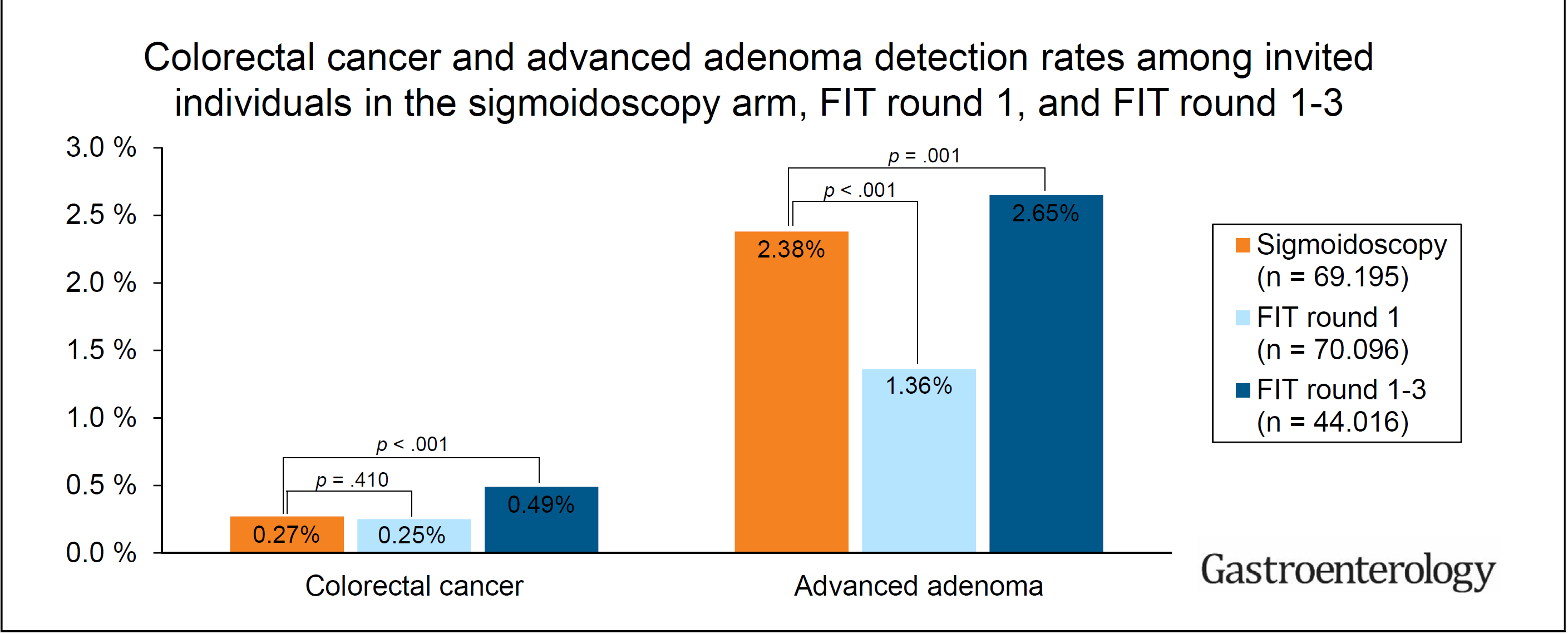 [Speaker Notes: However, CRC detection rates were higher after 3 cumulative FIT rounds (0.49% vs 0.27%) and the difference was particularly pronounced for lesions located in the proximal colon.
Advanced adenoma detection rates were higher with sigmoidoscopy for the first 2 rounds of FIT but were better with FIT after 3 rounds.
False positives cannot be calculated because not all screened participants also had a colonoscopy.]
FIT may result in a higher diagnostic yield because patients were solicited up to 4 times while patients assigned to sigmoidoscopy were solicited just once, and more patients (68%) who were offered FIT received at least one screening as compared with only 52% for sigmoidoscopy
Which abdominal symptom is most likely to predict a GI cancer in men?
#5 Predictive values for 6 common abdominal symptoms
BOTTOM LINE
Using a cutoff of 3% risk, dysphagia or changes in bowel habits in men and rectal bleeding in women should trigger referral for further workup to exclude cancer or IBD. In addition, abdominal pain, changes in bowel habits, or dyspepsia in patients older than 60 years should be investigated since they predict cancer or IBD in more than 3% of both men and women. LOE=1b

Herbert A, Rafiq M, Pham TM, et al. Predictive values for different cancers and inflammatory bowel disease of 6 common abdominal symptoms among more than 1.9 million primary care patients in the UK: A cohort study PLoS Med2021;18(8):e1003708. .
[Speaker Notes: How many have done endoscopy for vague abdominal symptoms?
3% risk is from Nat’l Institute for Health and Care Excellence (READ REF)]
These authors worked with routinely collected electronic health record data of 1.9 million patients from 742 general practices in the United Kingdom, collected between the years 2000 and 2017. 

They included data of all patients who had at least one visit for a vague abdominal symptom and looked to see whether that patient was given a diagnosis of cancer or inflammatory bowel disease (IBD) in the subsequent year.
For patients with 2 or more symptoms, one symptom was chosen randomly as the primary symptom. 

The median age ranged from 54 to 63 years at first consultation. 

Changes in bowel habits in men was associated with a subsequent cancer diagnosis in 4.64% and an IBD diagnosis in 2.82%.
[Speaker Notes: DESCRIBE CHANGES IN BOWEL HABITS]
Dysphagia in men was associated with cancer in 4.28%, mainly esophageal cancer. 

In women, rectal bleeding was the greatest predictor: 2.39% for cancer and 2.57% for IBD. 

Dyspepsia was the symptom least likely to be associated with either cancer or IBD.

Abdominal bloating/distension and abdominal pain were associated with cancer or IBD less than 2% of the time.
In patients 60 years or older, abdominal pain, changes in bowel habits, and dyspepsia predicted either cancer or IBD in more than 3% of both men and women.
[Speaker Notes: Does it need to be all 3?]
Which med is your first choice for global symptoms and pain associated with IBS?
#6 British Society of Gastroenterology guidelines for management of IBS
BOTTOM LINE
This high-quality evidence-based guideline provides sound advice for the evaluation and management of IBS in primary care.  LOE=1a


Gut 2021;70(7):1214-1240.
These guidelines from the British Society of Gastroenterology were created by a multidisciplinary panel that included primary care physicians, psychologists, dietitians, and gastroenterologists. 

Treatment recommendations were based on systematic reviews, and all other recommendations were based on a comprehensive review of the literature.
The guidelines advocate a pragmatic definition of irritable bowel syndrome (IBS) as at least 6 months of abdominal pain or discomfort, in association with altered bowel habits, in the absence of alarm signs or symptoms. 

Initial evaluation in primary care should include a complete blood count, C-reactive protein or sedimentation rate, and serology for celiac disease.

For patients younger than 45 years who present with diarrhea, order a fecal calprotectin test to rule out inflammatory bowel disease.
Screen for colorectal cancer in accordance with national guidelines; colonoscopy is only recommended for patients with alarm signs and symptoms or who are at increased risk for microscopic colitis (female, at least 50 years old, with comorbid autoimmune disease; weight loss; diarrhea for less than 12 months; or severe, nocturnal, or watery diarrhea).

Consider testing for bile acid diarrhea in patients with nocturnal diarrhea or prior cholecystectomy.
The guidelines recommend against testing for pancreatic insufficiency, small intestinal bacterial overgrowth, or carbohydrate intolerance if the symptoms are typical for IBS. 

First-line treatment recommendations include exercise and gradually increasing doses of soluble fiber (eg, ispaghula) but not insoluble fiber (eg, wheat bran).

Consider probiotics, although the guideline doesn't recommend a specific species or dose.
Consider loperamide for diarrheal symptoms; antispasmodics and peppermint oil for global symptoms, as well as abdominal pain and cramping; and polyethylene glycol for constipation.

Second-line drugs in primary care include tricyclic antidepressants and selective serotonin reuptake inhibitors. 

Other drug classes, such as medications targeting 5-HT-3 and 5-HT-4 receptors, should be prescribed after evaluation by a gastroenterologist.
American College of Gastroenterology guideline on managing irritable bowel syndrome
BOTTOM LINE
The American College of Gastroenterology recommends that patients with suspected irritable bowel syndrome (IBS) undergo serologic testing (to rule out celiac disease) and selected additional testing based on the clinical circumstances. Additionally, they recommend a trial of a low FODMAP diet. Although they emphasize several new and expensive medications to treat symptoms, they also recommend using tricyclic antidepressants and recommend against using antispasmodic agents. (LOE = 5)

Am J Gastroenterol 2021;116(1):17-44.
[Speaker Notes: Three antispasmodics are commercially
accessible—dicyclomine, hyoscyamine, and
hyoscine—with a paucity of data supporting their efficacy.
In summary, there are limited data supporting the use of antispasmodics
available in the United States. The data are decades old
and of poor quality. Published studies are methodologically
limited because of small sample size, lack of standardized enrollment
criteria, different trial designs, and different endpoints.
Side effects are common, particularly in the elderly, although
anecdotal data suggest that these agents are relatively safe.]
#7 American College of Gastroenterology guideline for diagnosing and managing GERD
BOTTOM LINE
The American College of Gastroenterology has updated its guideline for the diagnosis and management of GERD. The paper has several useful tables and algorithms that may be of use to primary care clinicians.  LOE=5

Am J Gastroenterol 2022;117(1):27-56.
[Speaker Notes: From the “less is more” category of studies]
The American College of Gastroenterology convened a panel to update its 2013 guideline on managing persons with gastroesophageal reflux disease (GERD). 
Although the paper doesn’t describe how the panel was selected, the panel members all appear to be gastroenterologists. 
The panel members identified specific questions and a research librarian performed a literature search on each question.
[Speaker Notes: The panel members assessed the quality of the underlying research to guide thei rrecommendations. 
The panel made many specific recommendations and identified key concepts, some of which are relevant to primary care clinicians.]
The panel recommends searching for non-GERD causes of extraesophageal symptoms (cough, asthma, etc.) before ascribing them to GERD and, after that, in the absence of GERD symptoms, patients should undergo reflux testing before taking a proton pump inhibitor (PPI).
Finally, the panel recognizes that some patients require long-term PPI therapy and some harms have been associated with this treatment.
The panel suggests advising patients that PPIs are the most effective medical treatment for GERD and that the studies reporting an association between the long-term use of PPIs and harms such as pneumonia, gastric cancer, and so forth are flawed; they do not establish a cause-and-effect relationship between PPIs and the adverse conditions. 
The panel states that the benefits of PPIs outweigh their theoretical risks.
PPIs may cause gastric cancer
#8  Proton pump inhibitor use associated with an increased risk of gastric cancer
Bottom Line  
This is the strongest evidence to date that there is a small but clinically significant increase in the risk of gastric cancer for patients taking a PPI (number needed to treat to harm = 1191 over 10 years). Physicians initiating anti-acid therapy for patients should begin with an H2RA, and if prescribing a PPI, should use the lowest dose and duration possible.    LOE=2b                               

Gut 2022;71(1):16-24.
Proton pump inhibitors (PPIs) cause hypergastrinemia, which can lead to hyperplasia of the gastric mucosa, and several previous studies have shown an association between PPI use and gastric cancer. 

This study is the largest and most methodologically sound; it addresses several potential sources of confounding better than previous studies
The authors identified more than 1.1 million persons who had received a new prescription for a PPI between 1990 and 2018, and another 220,825 persons who had received a new prescription for a histamine-2 receptor antagonist (H2RA) during the same period. 

This is a better comparison group than the general population, since it avoids confounding by indication (PPI users may have different risk factors and health habits than non-users).
Persons with a familial syndrome associated with gastric cancer, persons with previous gastric cancer, and those who had less than one year of follow-up were excluded, leaving 973,281 PPI patients and 198,306 H2RA patients. 

The authors matched patients using propensity scores that incorporated a large array of potential confounders, including age, comorbidities, tobacco and alcohol use, and medications.
In the fully adjusted model, the authors found a significantly increased risk of gastric cancer in PPI users compared with H2RA users 
(hazard ratio [HR] = 1.45; 95% CI 1.06 - 1.98; number needed to treat to harm = 2121 after 5 years and 1191 after 10 years). 
The Kaplan-Meier survival analysis showed that the risk increased linearly with the duration of PPI use.
Greater doses were associated with increased risk:
HR = 1.22 for less than 14,600 mg cumulative omeprazole dose equivalents; 
HR = 1.81 for 14,600 mg to 28,199 mg dose equivalents; and 
HR = 2.03 for 29,200 mg and higher dose equivalents (although the confidence intervals overlap).
#9  Oral ginger is an effective antiemetic in children with gastroenteritis
Bottom Line
Ginger, in liquid form, stopped vomiting in children who presented with acute gastroenteritis. This rate of effectiveness is similar to emergency department administration of ondansetron (Zofran). The liquid form of ginger may be difficult to find — ginger ale soft drinks contain little to no ginger — and I would be concerned about using the more common ginger lozenge in young children.   LOE=1b

 Aliment Pharmacol Ther 2021;54(1):24-31.
[Speaker Notes: But given its low cost and lack of side effects, a liquid form of ginger (if you can find it) may be a good option for at-home management of mild-to-moderate acute gastroenteritis in children and allow them to keep oral rehydration solutions down.]
Investigators enrolled children 1 to 10 years old (average 5.5 years) who presented to pediatricians with acute gastroenteritis, symptom duration of less than 12 hours, and an average of 4 vomiting episodes within the previous 4 hours. 
The children had mild to moderate dehydration.
The 150 children were randomized, using concealed allocation, to receive 10 mg ginger or placebo (both in liquid form, matched to color and taste) at the time of evaluation and every 8 hours if vomiting continued.
All children also received an oral rehydration solution 30 minutes after the first dose. 
Using per-protocol analysis (i.e., only evaluating children who received the first dose), the ginger prevented further vomiting over the subsequent 8 hours in 36% of children as compared with 14% of children who received the placebo (P = .002; number needed to treat = 5; 95% CI 3 - 14).
Results were similar when analyzed by intention to treat. 
More than 24 hours after the first dose, 86% of children who received the placebo experienced at least one episode of vomiting as compared with 64% of children who received ginger. 
There were no side effects in either group.
There is good RCT data that proves that colonoscopy reduces CRC mortality
#10 Colonoscopy screening reduces risk of CRC but not CRC deaths
BOTTOM LINE
In this pragmatic effectiveness trial, risk of colorectal cancer at 10 years was lower among participants who were invited to undergo screening colonoscopy than among those who were assigned to no screening.



N Engl J Med 2022;387:1547-56.
This was a pragmatic, randomized trial involving presumptively healthy men and women 55 to 64 years of age drawn from population registries in Poland, Norway, Sweden, and the Netherlands between 2009 and 2014.
The participants were randomly assigned in a 1:2 ratio either to receive an invitation to undergo a single screening colonoscopy (the invited group) or to receive no invitation or screening (the usual-care group). 
The primary end points were the risks of colorectal cancer and related death, and the secondary end point was death from any cause.
Follow-up data were available for 84,585 participants in Poland, Norway, and Sweden — 28,220 in the invited group, 11,843 of whom (42.0%) underwent screening, and 56,365 in the usual-care group. 
A total of 15 participants had major bleeding after polyp removal. 
No perforations or screening-related deaths occurred within 30 days after colonoscopy.
Risk reduction=18%
(RR, 0.82; 95% CI, 0.70 to 0.93
[Speaker Notes: uring a median follow-up of 10 years, 259 cases of colorectal cancer were diagnosed in the invited group as compared with 622 cases in the usual-care group.
In intention-to-screen analyses, the risk of colorectal cancer at 10 years was 0.98% in the invited group and 1.20% in the usual-care group, a risk reduction of 18% (risk ratio, 0.82; 95% confidence interval [CI], 0.70 to 0.93).]
(RR, 0.90; 95% CI, 0.64 to 1.16
[Speaker Notes: The risk of death from colorectal cancer was 0.28% in the invited group and 0.31% in the usual-care group (risk ratio, 0.90; 95% CI, 0.64 to 1.16).]
The number needed to invite to undergo screening to prevent one case of colorectal cancer was 455 (95% CI, 270 to 1429).
There was no difference for all-cause mortality. The risk of death from any cause was 11.03% in the invited group and 11.04% in the usual-care group (risk ratio, 0.99; 95% CI, 0.96 to 1.04).
Discussion
Cohort studies have reported 40-69% decrease in CRC incidence and 29-88% decrease in death due to CRC.  May overestimate due to incomplete adherence and healthier person bias.
58-87% adherence in sigmoidoscopy trials vs. 42% in this population-based trials
Per-protocol analysis showed 31% reduction in CRC incidence and 50% reduction in CRC death
Conducted in countries where colonoscopy screening is not well established.
Repeat analysis will be conducted at 15 years.
29% of endoscopists had ADR <25%
May have had higher risk pts in Poland 
More to come….
SCREESCO (Screening of Swedish Colons) comparing colonoscopy with FIT every 2 years or usual care (no screening).
Two additional large studies comparing colonoscopy with either FIT every 2 years or annual FIT

Forsberg A, Westerberg M, Metcalfe C, et al. Once-only colonoscopy or two rounds of faecal immunochemical testing 2 years apart for colorectal cancer screening (SCREESCO): preliminary report of a randomised controlled trial. Lancet Gastroenterol Hepatol 2022; 7: 513-21.
Quintero E, Castells A, Bujanda L, et al. Colonoscopy versus fecal immunochemical testing in colorectal-cancer screening. N Engl J Med 2012; 366: 697-706.
Dominitz JA, Robertson DJ, Ahnen DJ, et al. Colonoscopy vs fecal immunochemical test in reducing mortality from colorectal cancer (CONFIRM): rationale for study design. Am J Gastroenterol 2017; 112: 1736-46.
One more time…..
#1 AGA Position Statements for Colorectal Cancer Screening 
#2 Screening Colonoscopy overuse#3 AI-assisted colonoscopy increases adenoma detection rate 
#4 Every-other-year FIT is at least as effective as a single sigmoidoscopy to detect colorectal cancer
#5 Predictive values for 6 common abdominal symptoms
One more time…..
#6 British Society of Gastroenterology guidelines for management of IBS 
#7 American College of Gastroenterology guideline for diagnosing and managing GERD#8 Proton pump inhibitor use associated with an increased risk of gastric cancer#9 Oral ginger is an effective antiemetic in children with gastroenteritis 
#10 Colonoscopy screening reduces risk of CRC but not CRC deaths